Нижнеилимский муниципальный район
Приглашаем на работу молодых учителей
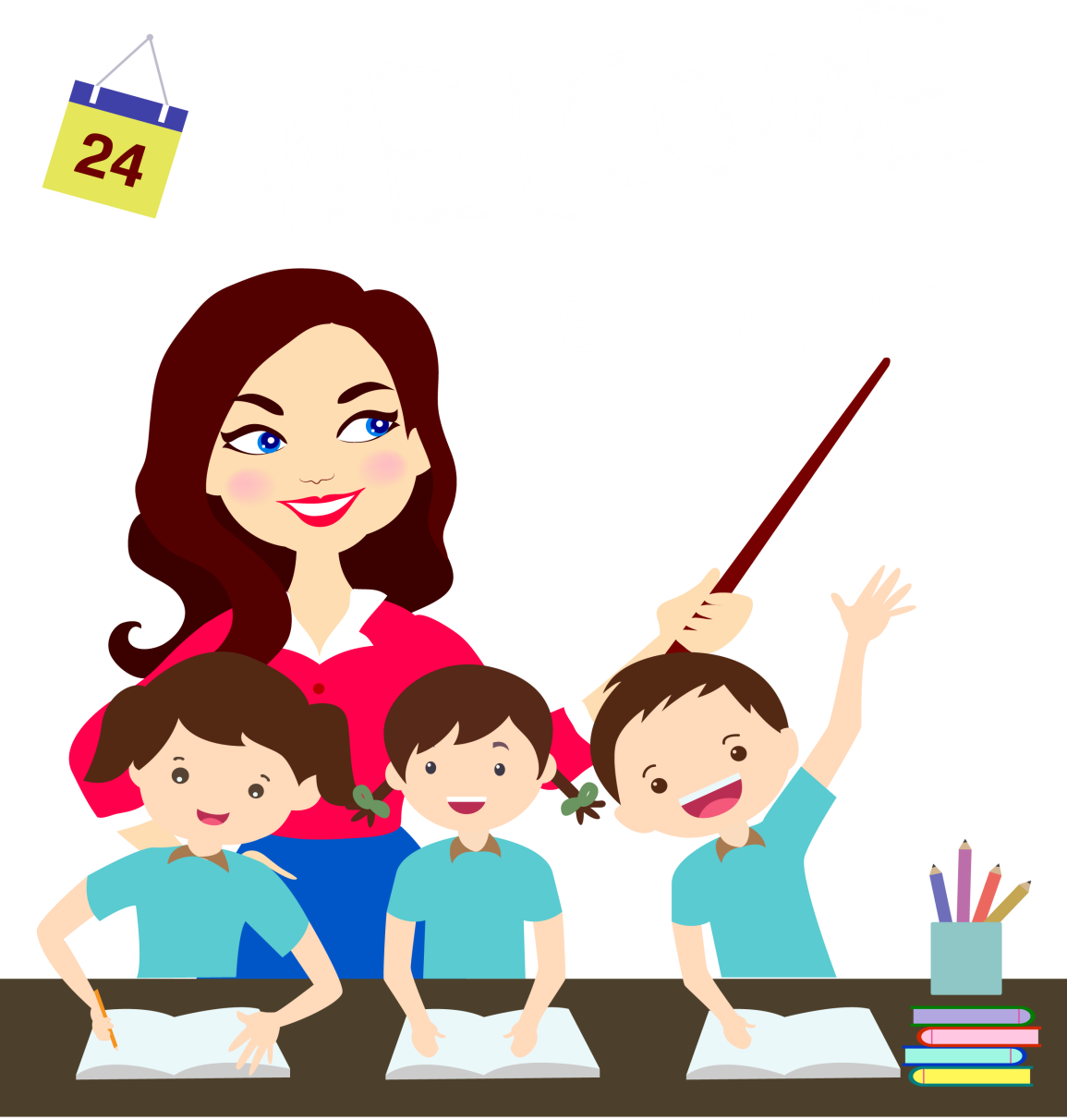 Нижнеилимский район расположен в Иркутской области и граничит с Братским, Усть-Кутским, Усть-Илимским и Усть-Удинским районами. 
Площадь территории составляет 18,9 тыс. кв.м, численность населения - 53,629 тысяч человек. 

Районным центром является город Железногорск-Илимский.
ПРЕДОСТАВЛЯЕМЫЕ ЛЬГОТЫ МОЛОДОМУ СПЕЦИАЛИСТУ
Нижнеилимский район – местность, приравненная к районам Крайнего Север, а это 50% надбавок за работу
При отсутствии северного стажа, который гарантирует выплату 50% надбавки к заработной платы, введено в действие Положения  о порядке выплаты ежемесячной надбавки, оно предусматривает ежемесячную доплату молодым педагогам за отсутствие северного стажа. 


Размер доплаты составляет 10000 рублей ежемесячно


Оплата производится до того момента, как специалист заработает 30%.
В целях материального стимулирования педагогических работников, прибывших в Нижнеилимский район, имеющих среднее специальное и высшее педагогическое образование, действует Положение  о порядке выплаты единовременного подъемного пособия.
Для получении выплаты педагогический работник предоставляет необходимые документы и заключает обязательство об отработке в учреждениях образования Нижнеилимского района не менее 3– лет.
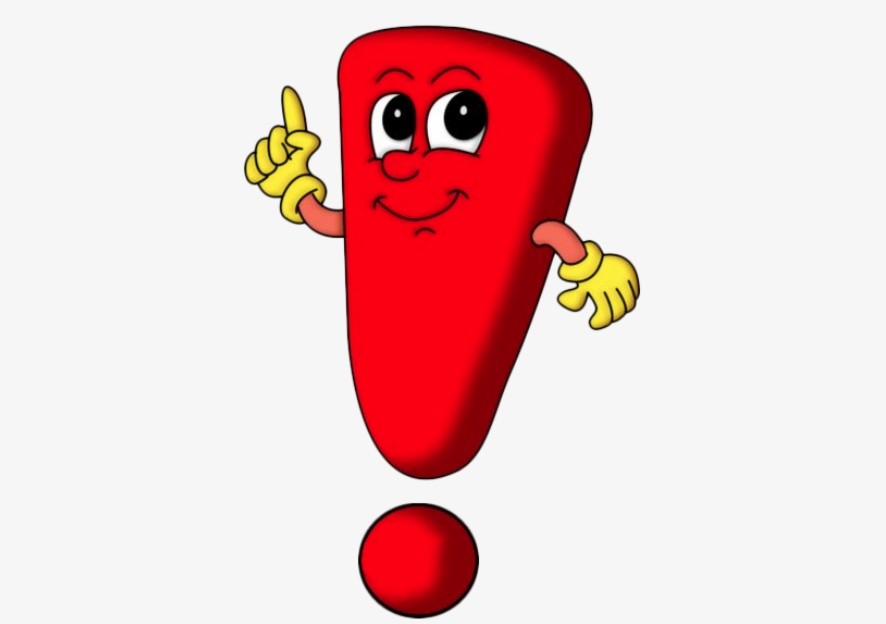 В 2023 году единовременную выплату получили 6 молодых учителей в сумме  250000 рублей на каждого.
Сведения о вакансиях:

Учитель начальных классов, 
Учитель русского языка и литературы, 
Учитель математики,
Учитель английского языка,
Учитель химии, биологии, 
Учитель истории и обществознания,
Учитель физики,
Учитель логопед,
Учитель дефектолог